Give Your Curriculum Process a Tune-Up: Making Curriculum Processes Effective and Efficient
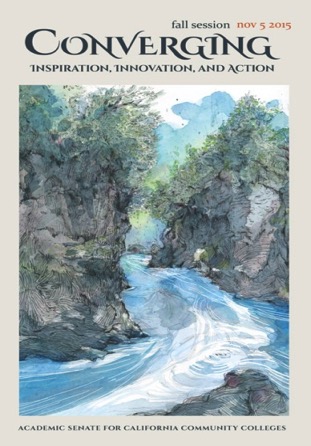 John Freitas, Los Angeles City College
Michael Heumann, Imperial Valley College
Diana Hurlbut, Irvine Valley College
Ginni May, Sacramento City College
ASCCC 2015 Fall Plenary Session
Irvine Marriott
ASCCC Fall 2015 Plenary Session
Outcomes for Today
Examine the role and authority of your curriculum committee

Learn important questions for your senate and curriculum committee to ask about your curriculum process

Learn what changes can be made to optimize your curriculum process

Share ideas and suggestions with your colleagues
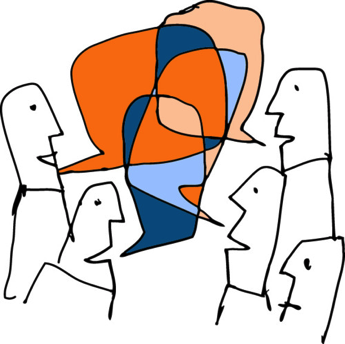 [Speaker Notes: Not sure of the thought behind this slide.]
ASCCC Fall 2015 Plenary Session
How Well Does Your Curriculum Process Run?
Like this?
Or like this?
ASCCC Fall 2015 Plenary Session
Resolution 9.01 S15
Resolved, That the Academic Senate for California Community Colleges survey curriculum chairs on the timeliness of their local curriculum approval processes by Fall 2015 and develop a paper on effective practices for local curriculum approval and present it to the field for adoption at the Fall 2016 Plenary Session.
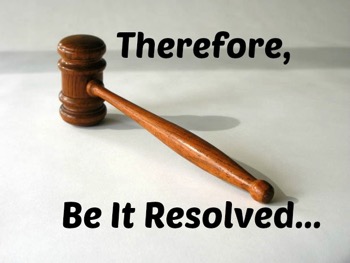 ASCCC Fall 2015 Plenary Session
Workforce Task Force Recommendations (1 of 25)
8. Evaluate, revise, and resource the local, regional, and statewide CTE curriculum approval process to ensure timely, responsive, and streamlined curriculum approval:
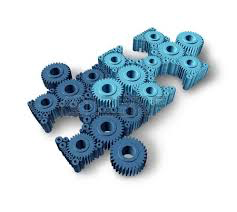 ASCCC Fall 2015 Plenary Session
Workforce Task Force Recommendations
8.a.  Provide state-level coordination to ensure a streamlined curriculum approval process at the Chancellor’s Office.
 
8.b. Provide sufficient staffing and resources in the Chancellor's Office to accelerate the state-level curriculum approval process. 

8.c. Identify and disseminate effective practices in local curricula adoption and revision processes and provide technical assistance for faculty and colleges.
ASCCC Fall 2015 Plenary Session
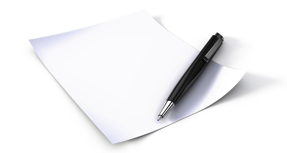 ASCCC White Paper – An Intermediate Step
Approved by the Executive Committee and distributed to local senate presidents and curriculum chairs on October 5

Focus is on local curriculum approval processes

A resource for local senates and curriculum committees to assist in initiating local process reviews 

Content to be incorporated into position paper planned for spring 2015 adoption
ASCCC Fall 2015 Plenary Session
Curriculum Committee – Role and Authority
Education Code 70902(b)(7) – senates have “primary responsibility for making recommendations in the areas of curriculum and academic standards.”

Title 5 section 53200 – curriculum (including policies and procedures) is an academic and professional matter

Title 5 section 55002 – curriculum committees may make curriculum recommendations directly to the governing board (if delegated by the academic senate)
ASCCC Fall 2015 Plenary Session
Role of Administrators – Deans and CIOs
Curriculum development should be a collegial process

CIO and academic deans:
knowledgeable about compliance requirements 
recognize issues of concern early in the process 

CTE Dean:
Knowledgeable about regional consortium issues
Assist in timely approval of programs
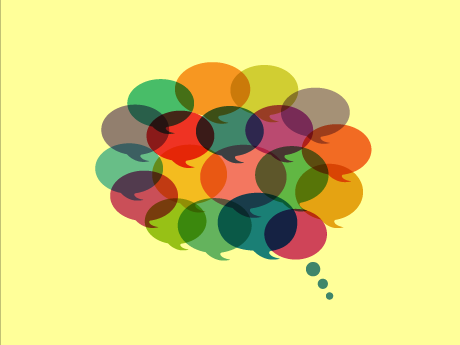 ASCCC Fall 2015 Plenary Session
Role of Administrators – Deans and CIOs
CIO review (not approval) assures new course or program proposal: 
Aligns with the mission, 
Meets an identified need, 
Can be supported with adequate resources, 
Are legally compliant (see CIO Manual, adopted by CCCCIO, 2012)

There is no legal requirement for approval by the CIO or President prior to board approval.  However, remember that:
Your CIO is responsible for scheduling 
Your President is ultimately responsible for the budget
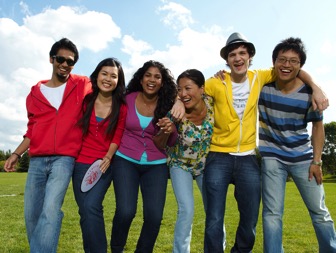 ASCCC Fall 2015 Plenary Session
Don’t Forget the Students!
Ed Code section 70902(b)(7) – students have the right to effectively participate in college governance

Title 5 section 51023.7 – students “shall be provided an opportunity to participate in formulation and development of district and college policies and procedures that have or will have a significant effect on them”, including curriculum

Students are welcome and should serve on the curriculum committee

Governing boards will take student complaints seriously – upset students can derail curriculum approval
ASCCC Fall 2015 Plenary Session
Assess the Effectiveness of Your Process
ASCCC Fall 2015 Plenary Session
Assess - Are There Unnecessary Steps?
Do you require too many approvals relative to what is actually required by Title 5? 

Does the process contain steps that are redundant or that could be completed simultaneously rather than sequentially?
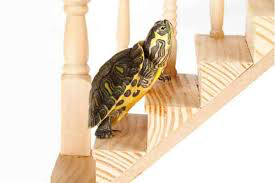 ASCCC Fall 2015 Plenary Session
Assess - Are There Structural Barriers?
Are local course and program submission and deadlines too infrequent or restrictive? 

Is the process impeded by problems caused by ineffective technology, or even a lack of technology, at the local level?
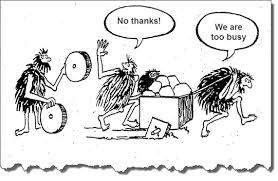 ASCCC Fall 2015 Plenary Session
Assess - Is It Too Bureaucratic?
Does the process focus too much on complying with course outline formatting instructions and too little on course and program quality?
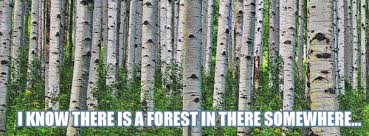 ASCCC Fall 2015 Plenary Session
Six Steps 
to 
Improving Your Process!
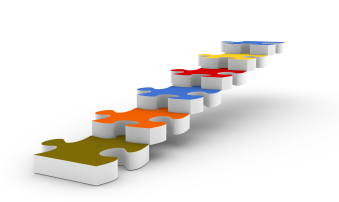 ASCCC Fall 2015 Plenary Session
Improve Your Process
Make Sure the Process is Clear
Flow chart with important dates
Curriculum website
Curriculum handbook

Minimize Approval Time While Assuring Quality
Technical review simultaneous with development
Expedite minor changes through the tech review process
ASCCC Fall 2015 Plenary Session
Improve Your Process
Make Curriculum Meetings Efficient
Prepare well-organized and thorough agendas
Use consent calendars
Assign committee members to act as “readers” for proposals
Engage in detailed review of new curriculum during 1st Reading 
Allow CTE curriculum changes are required by external agencies to be approved without a 2nd reading
Give all committee members access to the curriculum management system
ASCCC Fall 2015 Plenary Session
Improve Your Process
Streamline the Approval Process
Increase curriculum committee authority by allowing it to make recommendations directly to board

Increase the Frequency of Curriculum Approvals
Consideration of curriculum at all board meetings
Biweekly/weekly curriculum committee meetings

For Multi-College Districts: Consider Curriculum Autonomy
Eliminate district-wide approvals/campus consensus requirements
College autonomy over all course attributes
Use C-ID and articulation agreements to “align” curriculum
ASCCC Fall 2015 Plenary Session
Well?  What do you think?  Do YOU have MORE suggestions?
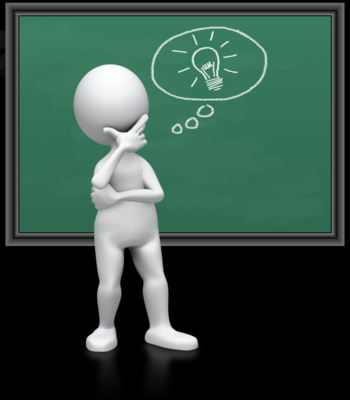 ASCCC Fall 2015 Plenary Session
Resources
Program and Course Approval Handbook, 5th Edition (6th Edition in development)

CIO Manual, 1st Edition, July 2012

Office of Administrative Law (www.oal.ca.gov)
For searching Ed Code and Title 5

The Curriculum Committee: Role, Structure, Duties, and Standards of Good Practice (ASCCC, Adopted Fall 1996)

Ensuring Effective and Efficient Curriculum Processes –  An Academic Senate White Paper (October 3, 2015)

Sacramento City College Curriculum Handbook (2009)
ASCCC Fall 2015 Plenary Session
Thank you!